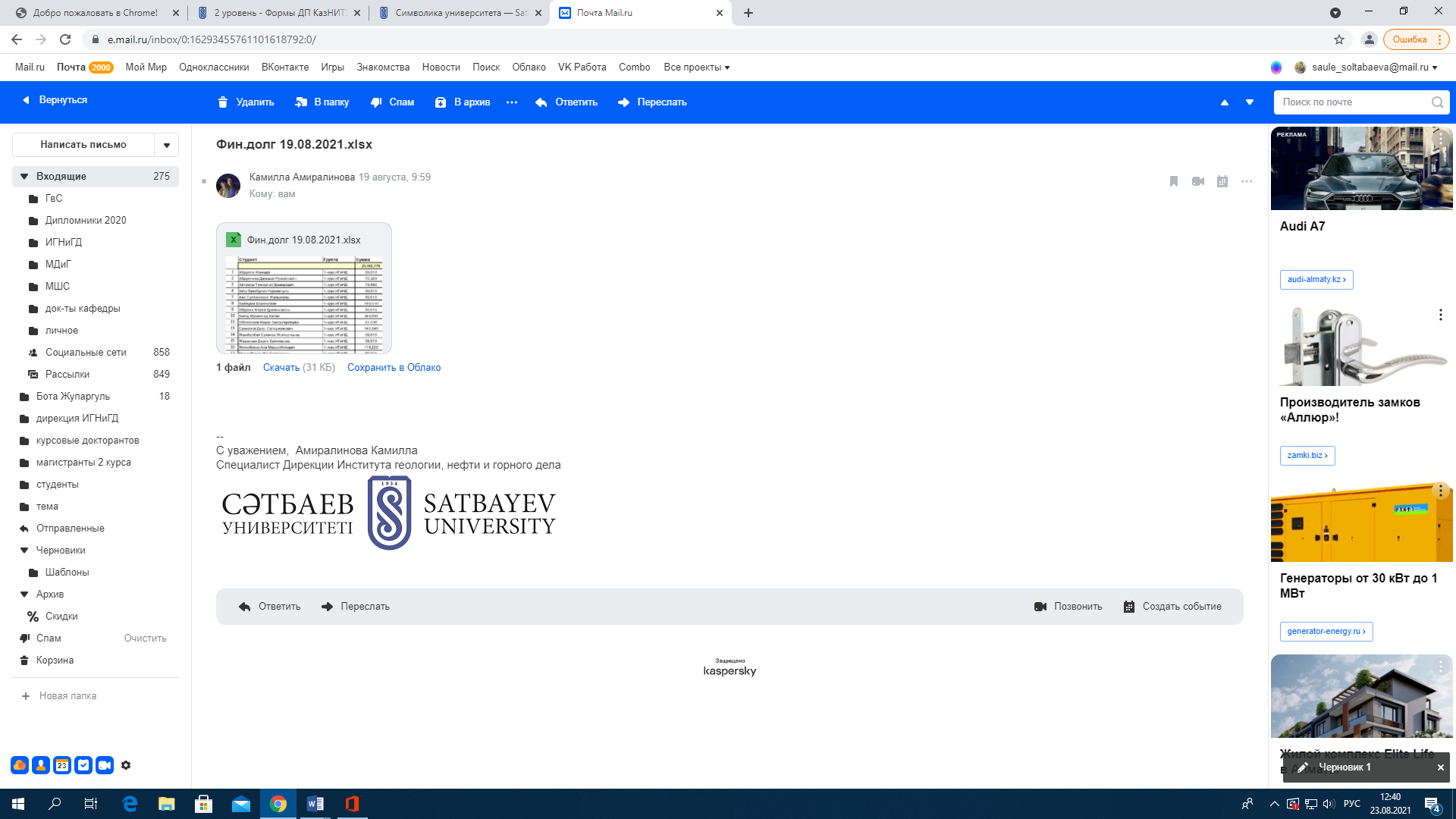 Институт Энергетики и Машиностроения
Кафедра Стандартизации, Сертификации и Метрологии
Дисциплина «Современные аспекты развития метрологии»
Лекция 4. Виды метрологической деятельности, подлежащие нормативному регулированию. Ответственность за нарушение законодательства по метрологии”.
Ассоц. проф., к.т.н., PhD Ережеп Д.Е.
d.yerezhep@satbayev.university
Существуют принципы обеспечения единства измерений, к основным из которых относятся: 

применение только узаконенных единиц физических величин (ФВ); 
воспроизведение ФВ с помощью государственных эталонов; 
применение узаконенных средств измерений, которые прошли государственные испытания и которым переданы размеры единиц ФВ от государственных эталонов; 
обязательный периодический контроль через установленные промежутки времени характеристик применяемых средств измерений; 
гарантия обеспечения необходимой точности измерений при использовании поверенных средств измерений и аттестованных методик выполнения измерений; 
использование результатов измерений только при условии оценки их погрешности с заданной вероятностью; 
систематический контроль за соблюдением метрологических правил и норм, государственный надзор и ведомственный контроль за средствами измерений.
2
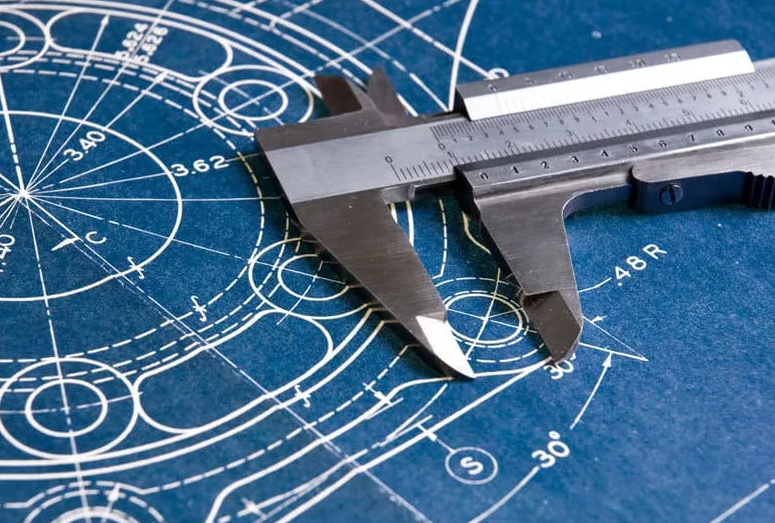 ГСИ состоит из следующих подсистем: 
правовой; 
технической; 
организационной. 


Правовая подсистема - комплекс взаимосвязанных законодательных и подзаконных актов, объединенных общей целевой направленностью и устанавливающих согласованные требования к следующим взаимосвязанным объектам деятельности по обеспечению единства измерений:
3
совокупности узаконенных единиц величин и шкал измерений; 
терминологии в области метрологии; 
воспроизведению и передаче размеров единиц величин и шкал измерений; 
способам и формам представления результатов измерений и характеристик их погрешности; 
методам оценивания погрешности и неопределенности измерений; 
порядку разработки и аттестации методик выполнения измерений; 
комплексам нормируемых метрологических характеристик СИ; 
методам установления и корректировки межповерочных (рекомендуемых межкалибровочных) интервалов; 
порядку проведения испытаний в целях утверждения типа СИ и сертификации СИ;
4
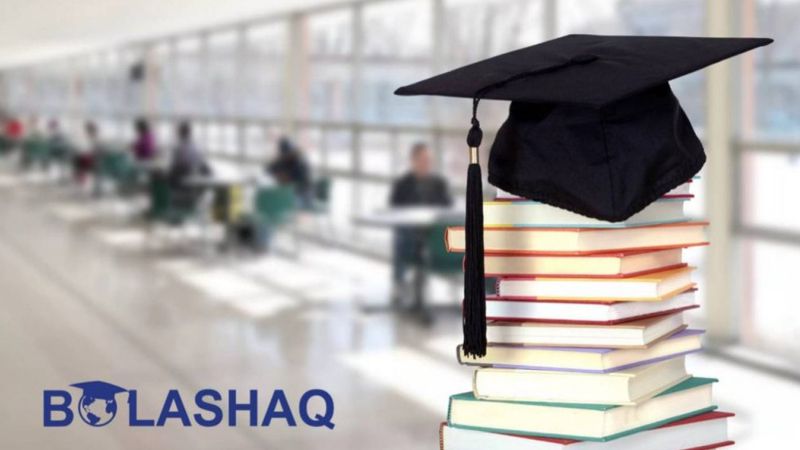 порядку проведения поверки и калибровки СИ;
порядку осуществления метрологического контроля и надзора;
порядку лицензирования деятельности юридических и физических лиц по изготовлению и ремонту СИ; 
порядку аккредитации метрологических служб по различным направлениям метрологической деятельности; 
порядку аккредитации поверочных, калибровочных, измерительных, испытательных и аналитических лабораторий, лабораторий неразрушающего и радиационного контроля; 
терминам и определениям по видам измерений;  государственным поверочным схемам; 
методикам поверки (калибровки) СИ;
методикам выполнения измерений.
5
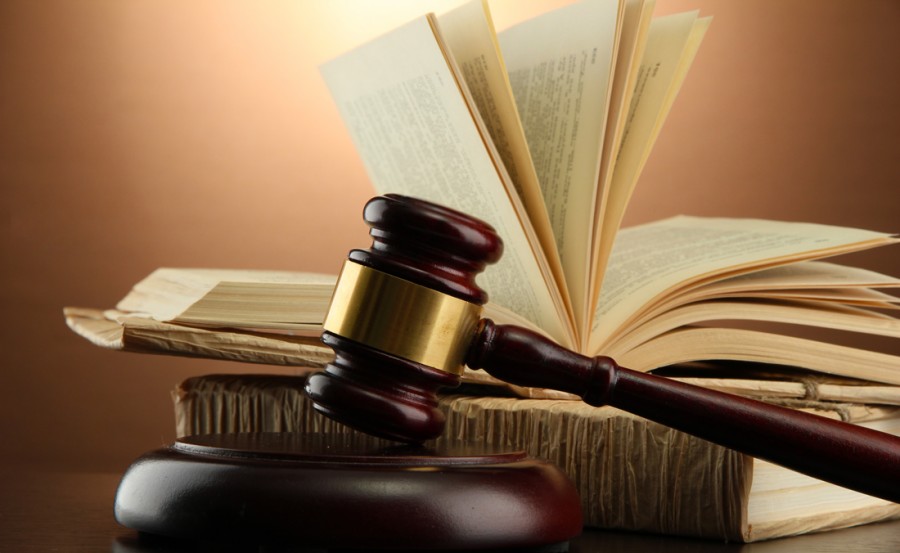 ТЕХНИЧЕСКАЯ ПОДСИСТЕМА ПРЕДСТАВЛЕНА СОВОКУПНОСТЬЮ:
межгосударственных, государственных эталонов, эталонов единиц величин и шкал измерений; 
стандартных образцов состава и свойств веществ и материалов;
стандартных справочных данных о физических константах и свойствах веществ и материалов; 
средств измерений и испытательного оборудования, необходимых для осуществления метрологического контроля и надзора; 
специальных зданий и сооружений для проведения высокоточных измерений в метрологических целях; 
научно-исследовательских, эталонных, испытательных, калибровочных и измерительных лабораторий.
6
В ПРАВА КТРМ ВХОДЯТ:
издание правовых актов в пределах своей компетенции; 
запрос и получение от структурных подразделений Министерства, государственных органов, организаций, их должностных лиц необходимую информацию и материалы; 
внесение предложений по совершенствованию законодательства Республики Казахстан; 
проведение совещаний, семинаров, конференций, круглых столов, конкурсов и иные мероприятий по вопросам, входящим в компетенцию Комитета; 
внесение предложений по созданию консультативносовещательных органов (рабочих групп, комиссий, советов) по курируемым направлениям деятельности; 
 привлечение соответствующих специалистов для участия в экспертизах по вопросам, отнесенным к своей компетенции; 
создание апелляционной комиссии для рассмотрения жалоб (апелляций);
осуществление иных прав, предусмотренных действующим законодательством Республики Казахстан.
7
В ОБЯЗАННОСТИ КТРМ ВХОДИТ:
обеспечение реализации возложенных на КТРМ задач и функций; 
соблюдение законодательства Республики Казахстан, прав и охраняемых законом интересов физических и юридических лиц; 
подготовка разъяснений по вопросам, входящим в компетенцию Комитета; 
представление необходимых материалов и справок в пределах своей компетенции и в рамках законодательства в случае официального запроса об этом структурными подразделениями Министерства и государственными органами; 
обеспечение сохранности государственной собственности, находящейся на балансе Комитета; 
ведение бухгалтерского учета в соответствии с действующим законодательством; 
составление и предоставление в установленные сроки бухгалтерскую и финансовую отчетность в Министерство; 
обеспечение полного, своевременного и эффективного использования бюджетных средств, выделенных КТРМ;
проведение процедуры государственных закупок в соответствии с законодательством Республики Казахстан.
8
Государственный метрологический контроль осуществляется уполномоченным органом и его территориальными подразделениями: 

главным государственным инспектором Республики Казахстан по государственному контролю - руководитель уполномоченного органа; 
заместителями Главного государственного инспектора Республики Казахстан по государственному контролю; 
главными государственными инспекторами областей, городов республиканского значения, столицы по государственному контролю - руководители территориальных подразделений; 
заместителями главных государственных инспекторов областей, городов республиканского значения, столицы и городов по государственному контролю - заместители руководителей территориальных подразделений и руководители их структурных подразделений; 
государственными инспекторами областей, городов республиканского значения, столицы и городов по государственному контролю - специалисты по государственному контролю территориальных подразделений.
9
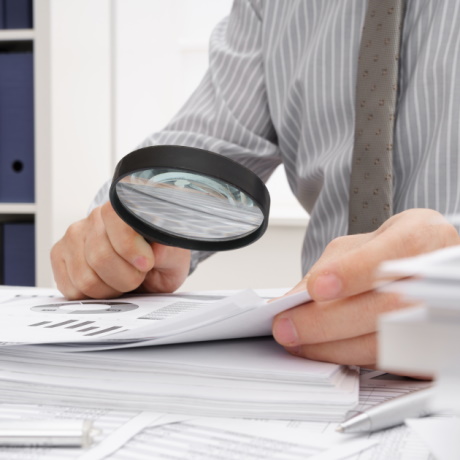 Государственный метрологический контроль и надзор (ГМКиН) осуществляется государственной метрологической службой с целью проверки соблюдения правил законодательной метрологии - закон РК «Об обеспечении единства измерений». Объектами ГМКиН являются средства измерений, эталоны, методики выполнения измерений, количество товаров, другие объекты, предусмотренные правилами законодательной метрологии.
10
СПАСИБО ЗА ВНИМАНИЕ!
Ассоц. проф., к.т.н., PhD Ережеп Д.Е.
d.yerezhep@satbayev.university